13TH
EUROPEAN 
BOARD 
EXAMINATION
IN
NEUROLOGY 
Vienna • June 18 2021
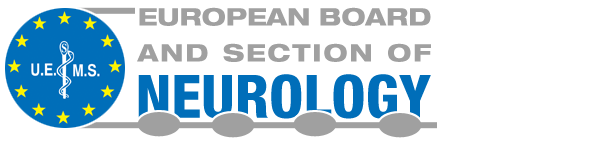 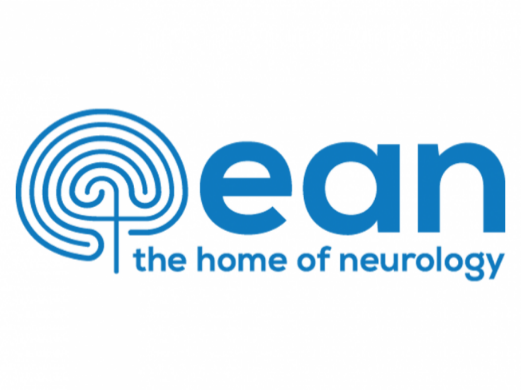 Presented at the 
Virtual EAN Congress 
May 24th 2020
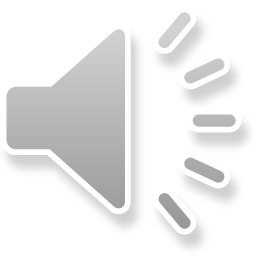 www.uems-neuroboard.org
j.b.m.kuks@umcg.nl
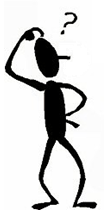 Information
Advices
Presented at the 
Virtual EAN Congress 
May 24th 2020
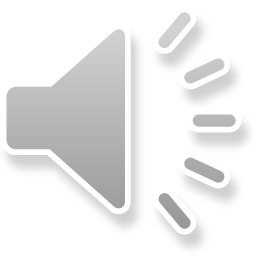 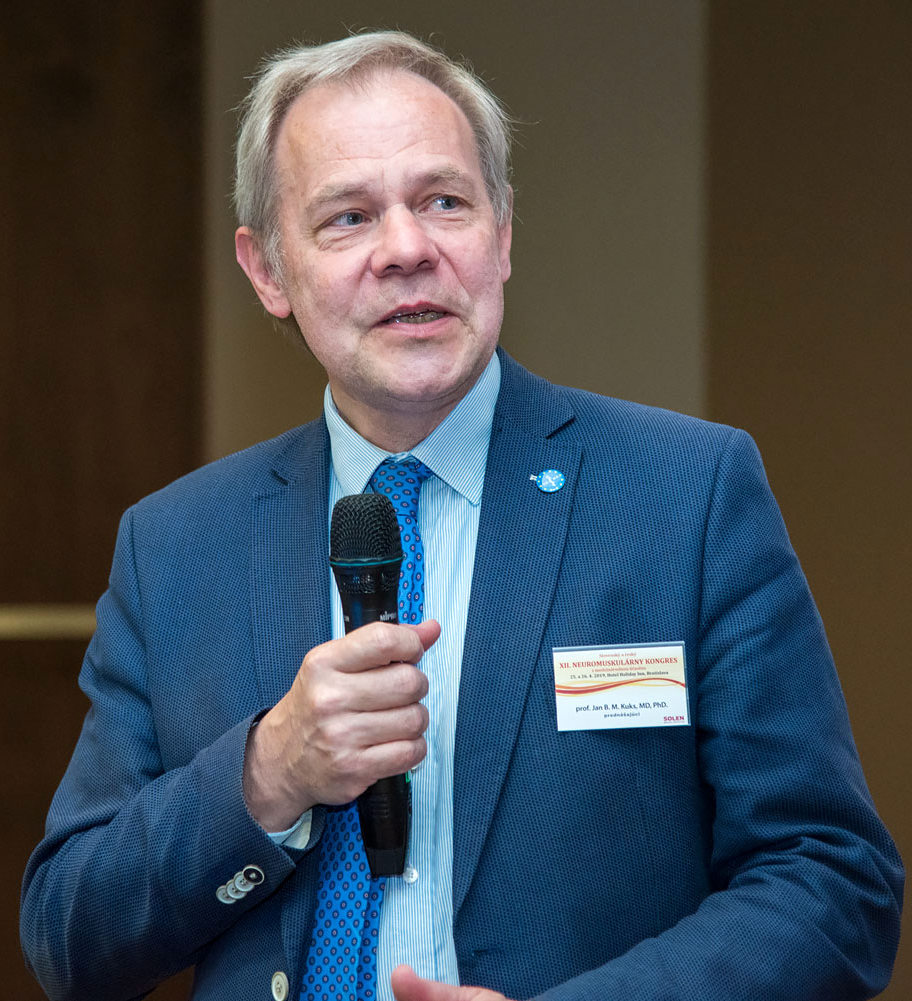 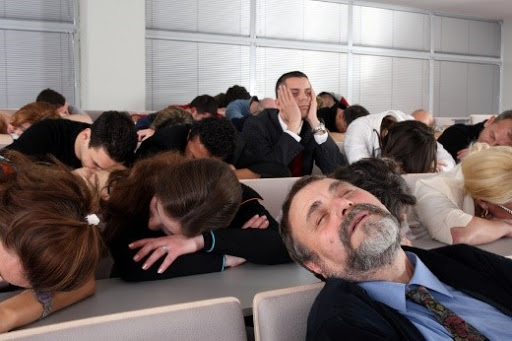 Prof Jan Kuks (NL)
Chair Examination Committee
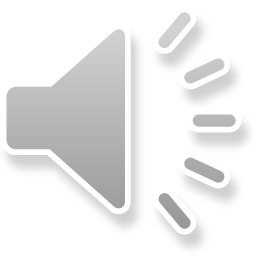 The European Board of Neurology 
aims at Harmonisation of 
Postgraduate Training of Specialists.
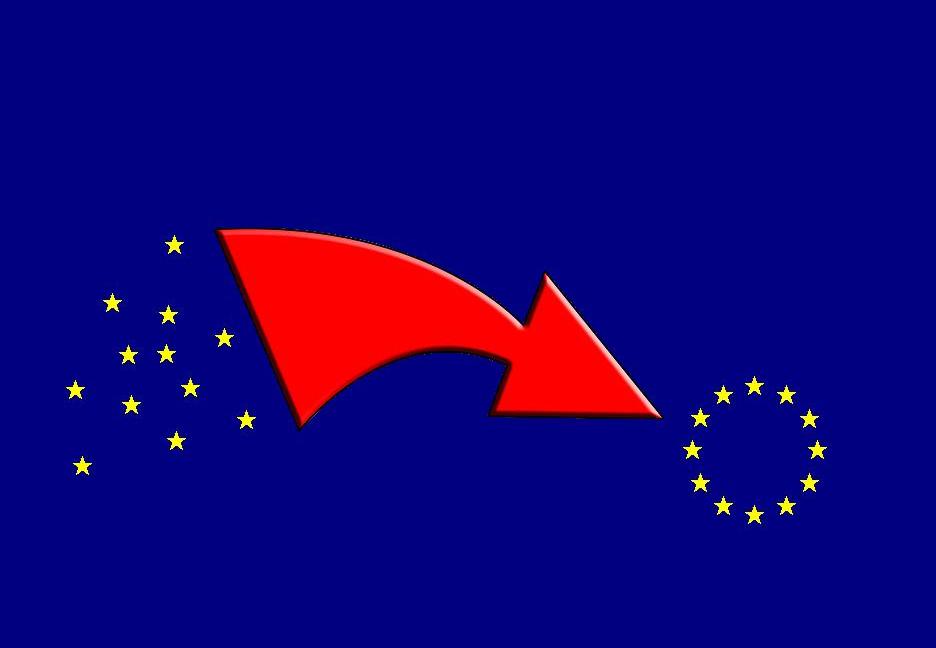 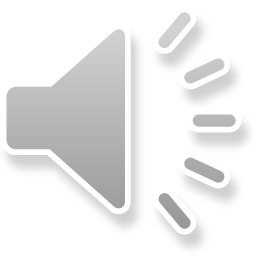 Board Exam Clinical Neurology
UEMS
A European board certification is 
a process by which a medical 
specialist demonstrates a mastery 
of competencies required for 
practicing in an area of 
medical specialization.
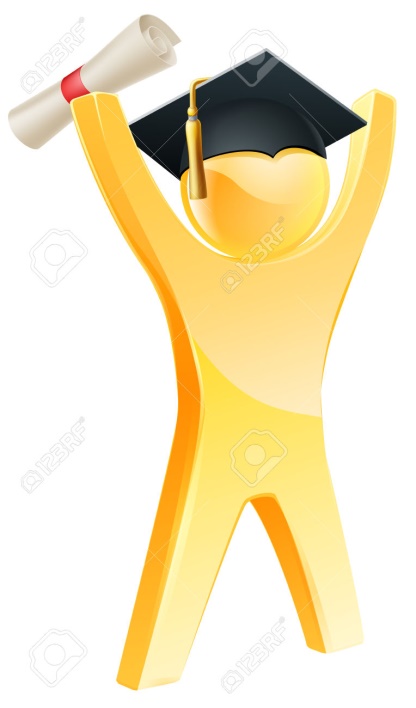 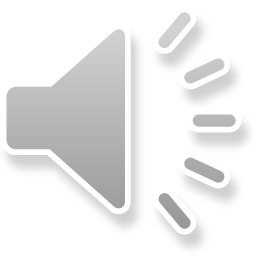 Why should we take
this examination?
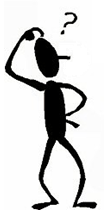 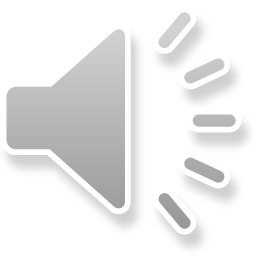 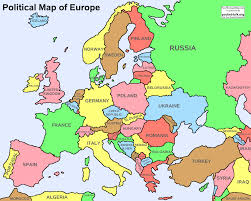 To help you migrating within Europe
To show your level of excellence
and to become a 

Fellow of the 
European Board of Neurology
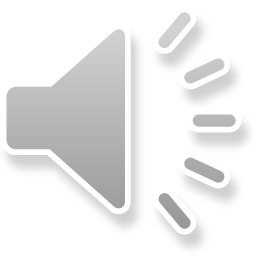 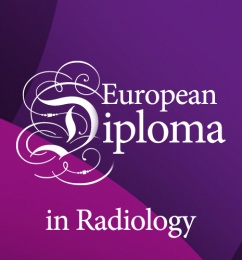 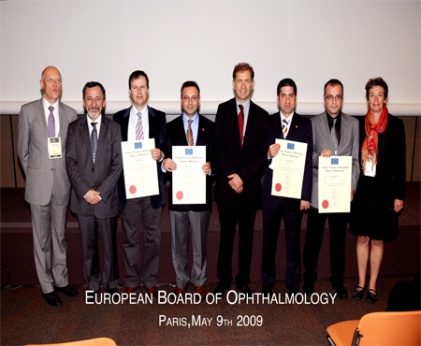 There are many  
European Examinations
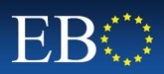 Allergology and clinical Immunology
Anesthaesiology
Cardiology
Cardiovascular Surgery
Dermatology and Venerology
Endocrine Surgery
Gastrointestinal Medicine
General Surgery
Hand Surgery
Internal Medicine
Intensive Care
Neurology
Neurosurgery
Nuclear Medicine
Ophthalmology
Oral Surgery
Orthopedics and Traumatology
Otolaryngology
Pathology
Pediatric Surgery
Pulmonology
Rehabilitation Medicine
Reconstructive Surgery
Surgical Oncology
Transplantation Medicine
Urology
Vascular diseases
Vascular Surgery
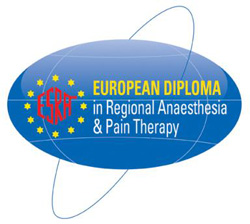 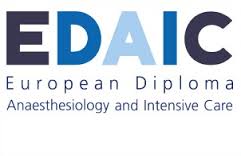 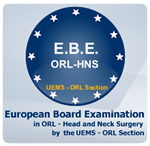 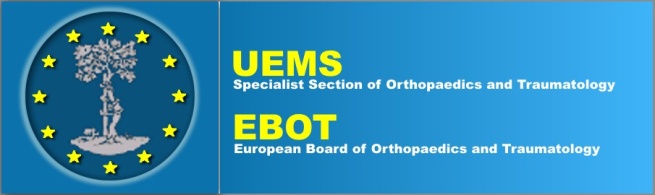 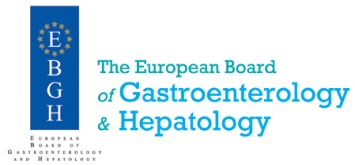 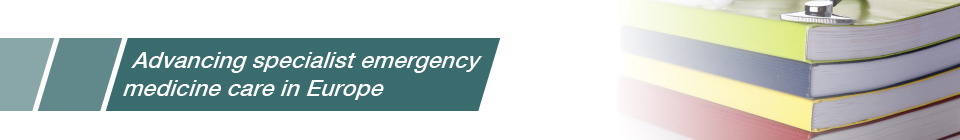 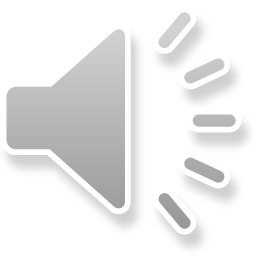 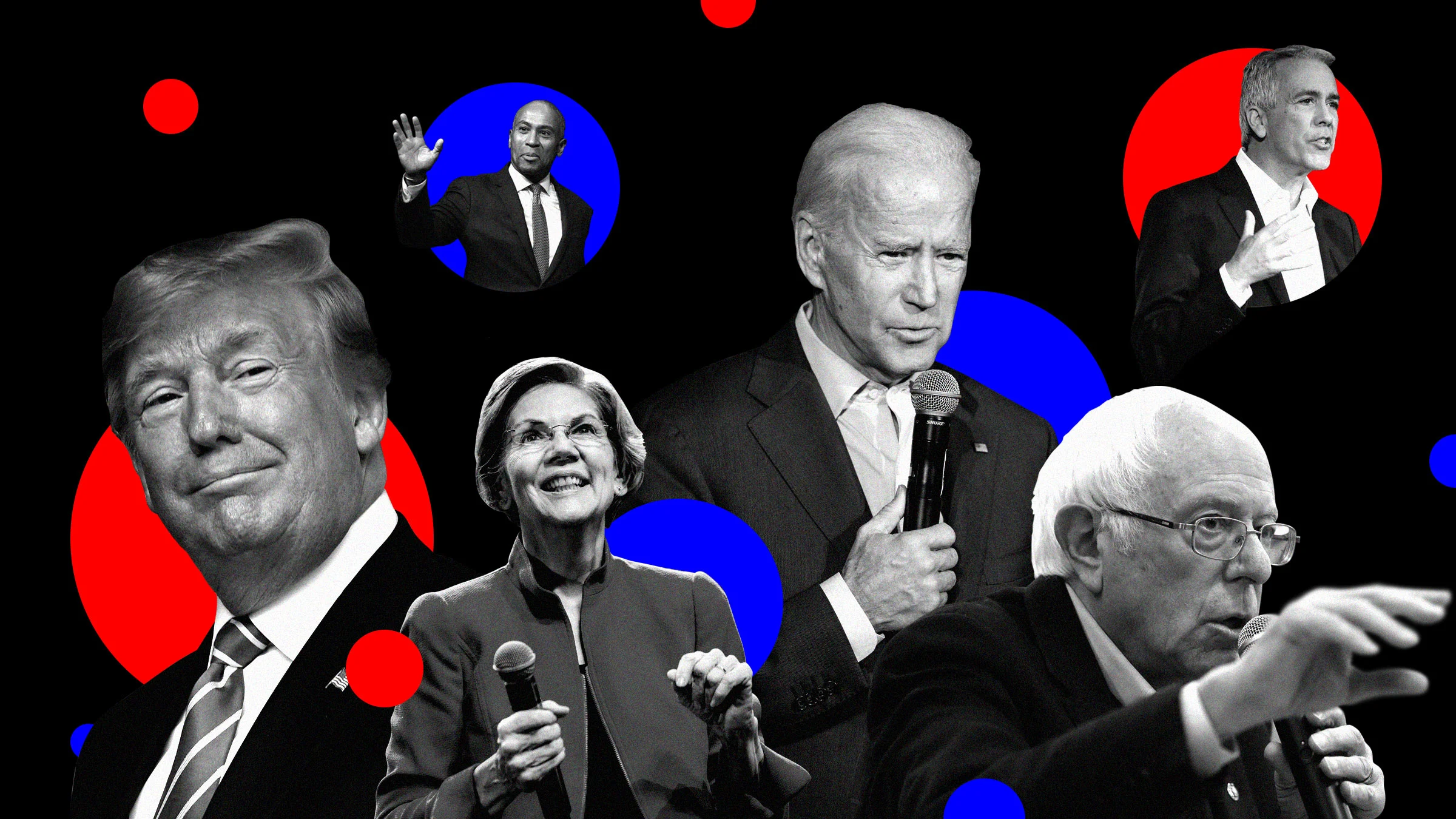 Candidates
2016           2017	2018	          2019
Subscriptions      96	       76	       89	      109

Cancellations      24 	       14	       15	        12

Remaining	       72                  62                  74                   97
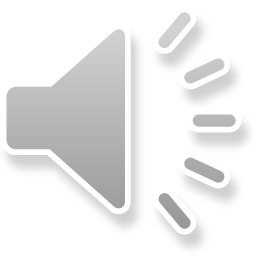 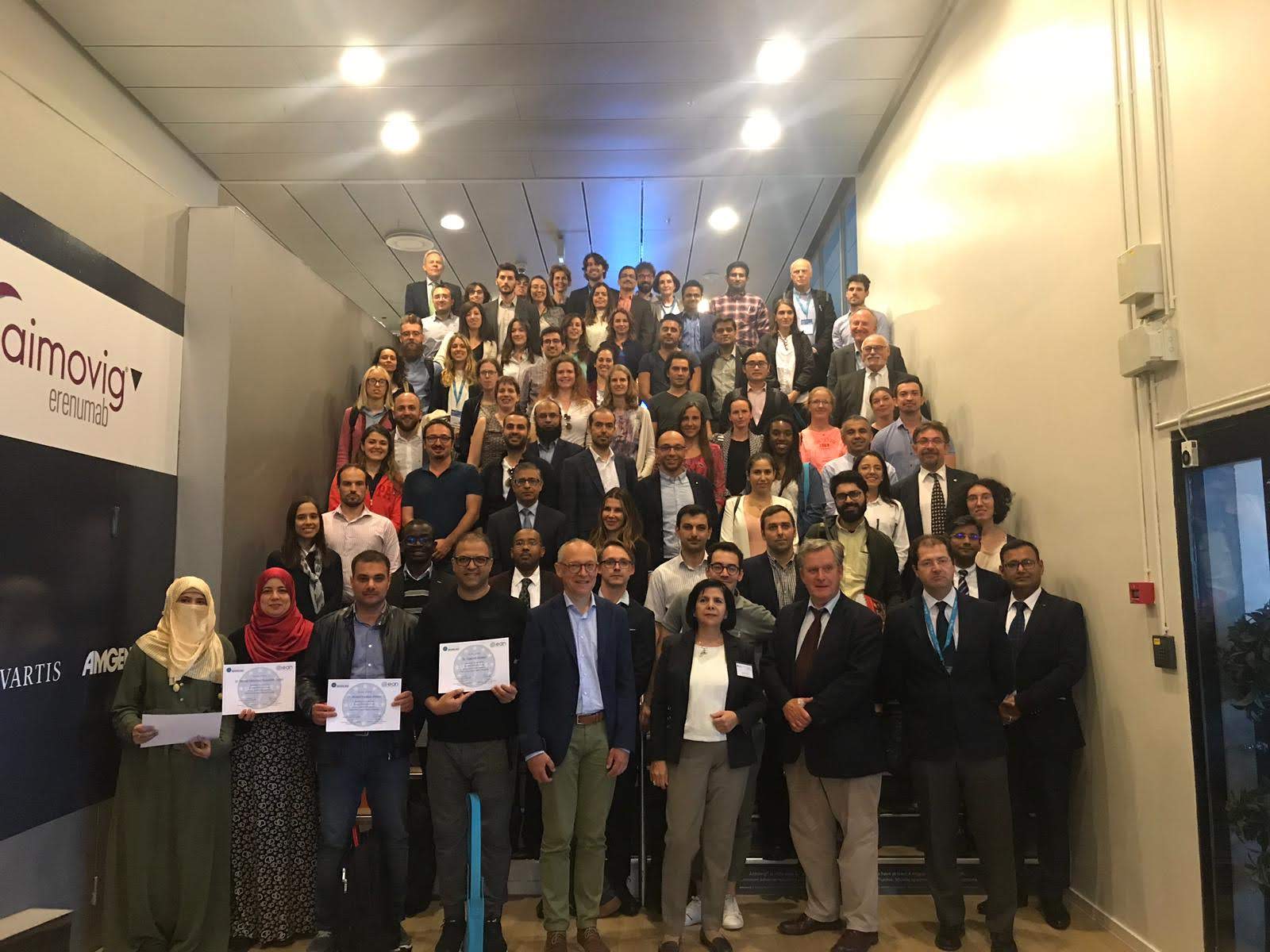 Successful candidates Oslo 2019
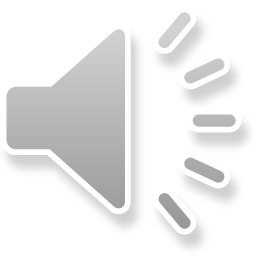 Candidates and their workplaces Oslo 2019
Austria		1 
Belgium 		16
Denmark	4
France 		1   (+6)
Germany 	6
Greece		1
Ireland		1
Italy 		23	
Lithuania	1
Portugal 	3
Romania		2	
Russia		1
Slovenia		1
Spain		1 
Sweden		1
Turkey 		7
United Kingdom	5	

European	75
Bahrein		1
Egypt 		4	
India 		9
Iraq		3	
Jordan		1
Kuwait		1
Libanon		1
Malaysia		1
Oman		1	
Qatar		1
Saudi Arabia 	9	
United States	2






Non European	34
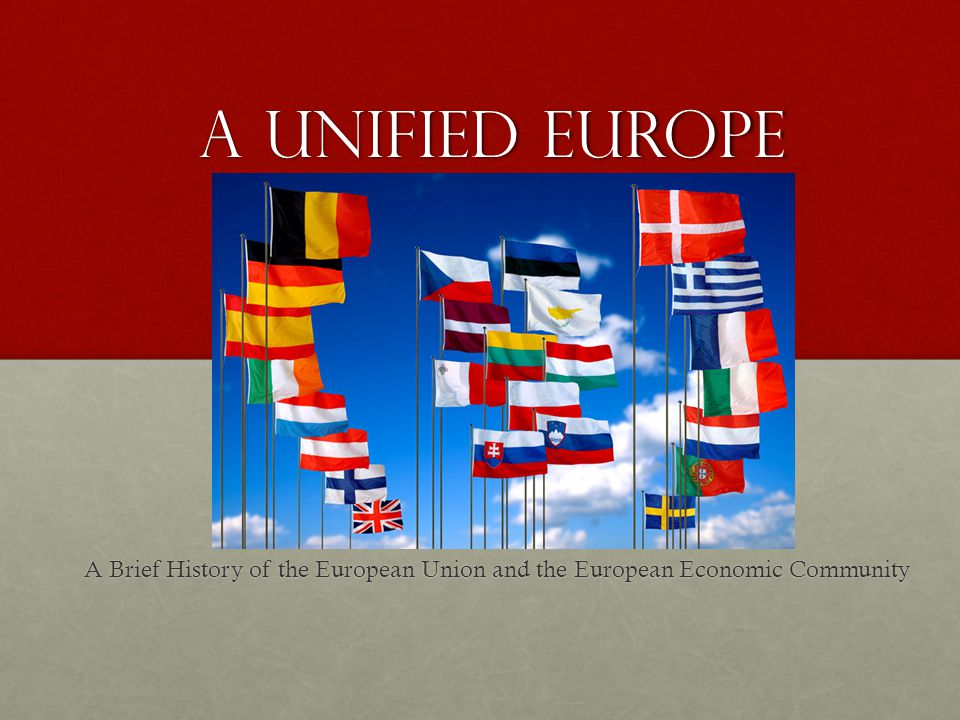 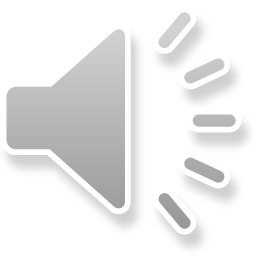 Admission Fees (Euros)		         Early Bird		Normal

EAN-associated countries			600		    650
Other non-European countries		750		    800
Low & lower-middel income countries* 	350		    400

*Details on our website
Early bird fees for the exam until March 2021
Reduction for those working in low income countries
Free access for candidates having                               paid for the cancelled 2020-Exam
Discount for the EAN congress for all                         (20% members, 10% non-members EAN/RRFS)
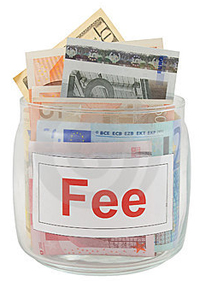 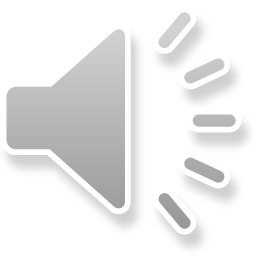 What will be tested?
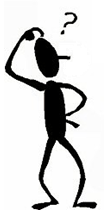 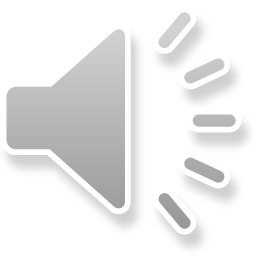 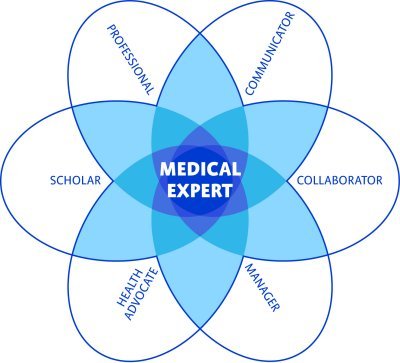 We do not want you just 
to retrieve dry knowledge but to show your other
competencies as well.
Therefore we also test

presentation abilities
handling knowledge
discussing ethics and public health topics
clinical reasoning
scientific reasoning
CANMEDs  roles
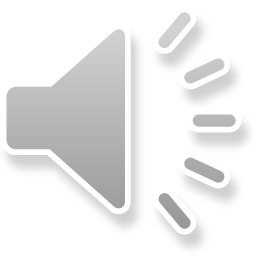 You do not want us to take a
snapshot on the day of the
examination. 
You definitely want us to test  
your competencies as they 
are there in your daily life.
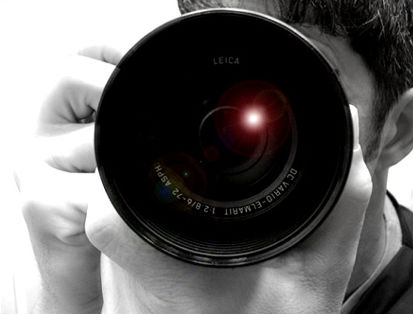 Therefore we allow you to do part
of the exam at your own desk 
and to use your own reference sources 
during the Exam!
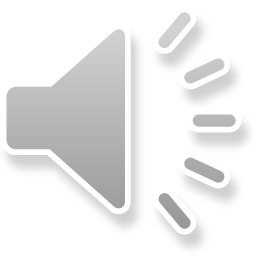 How will this 
be examined?
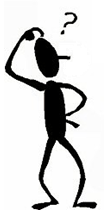 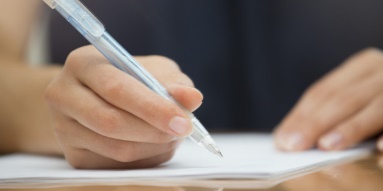 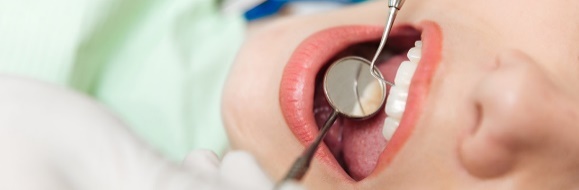 Step 2
Oral
Step 1
Written
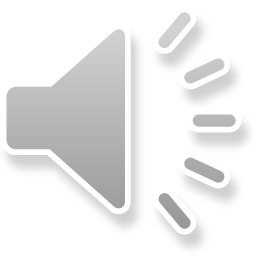 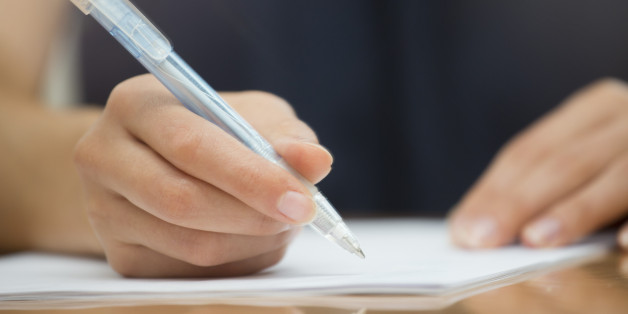 Written Part (70%)
100 Multiple Choice questions clinical neurology

60% cases with open Book
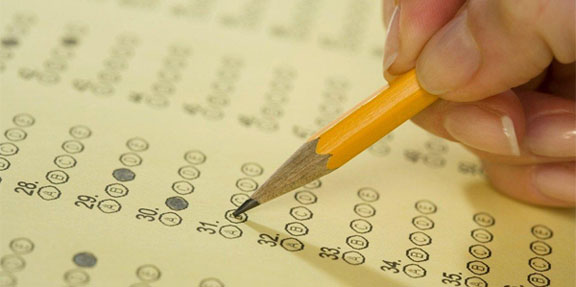 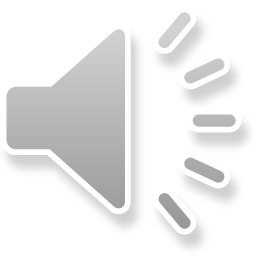 MCQ open Book ?
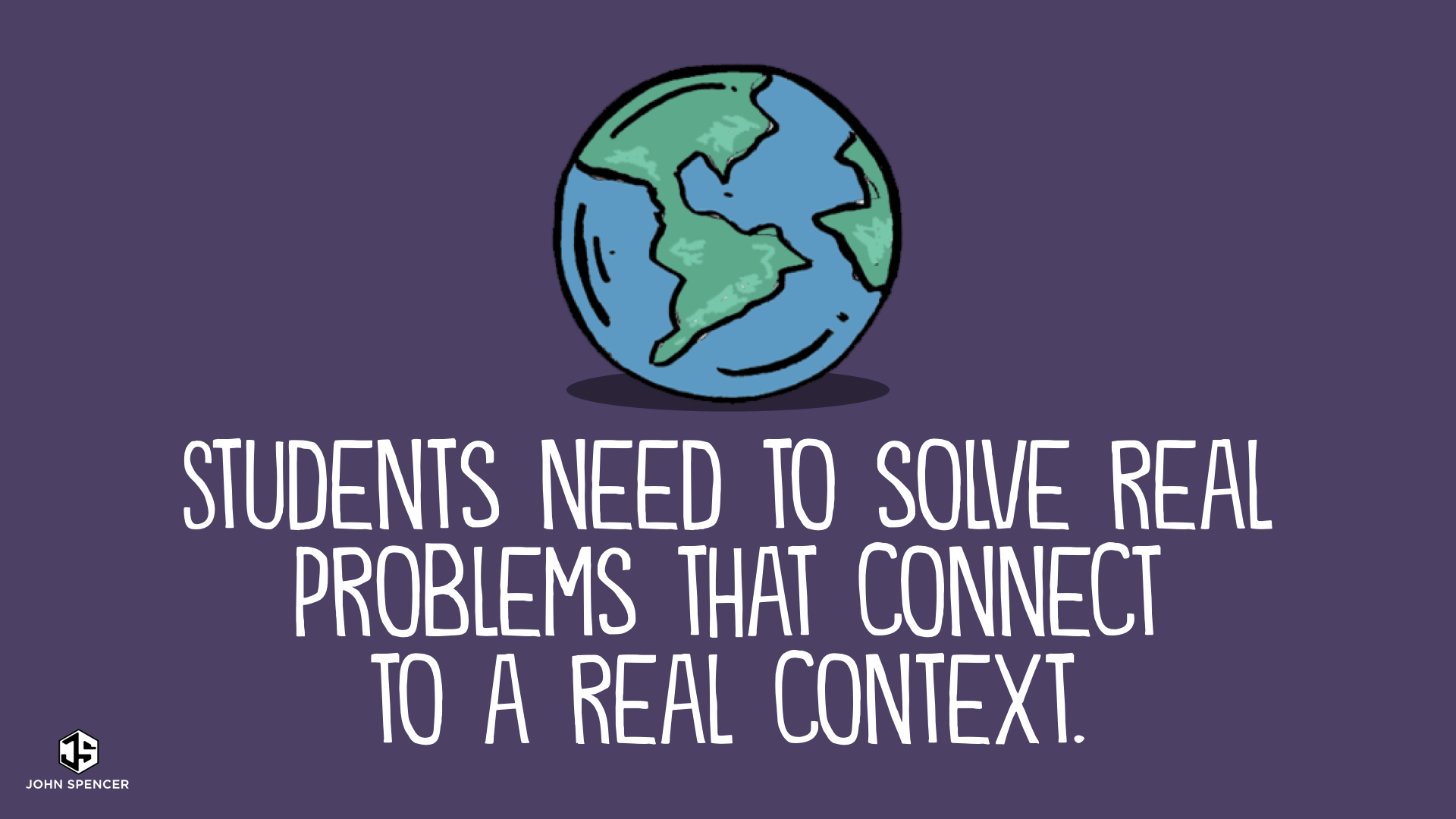 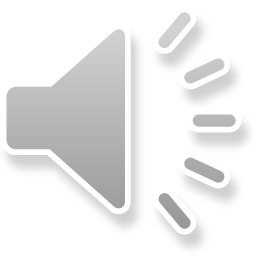 MCQ open Book !
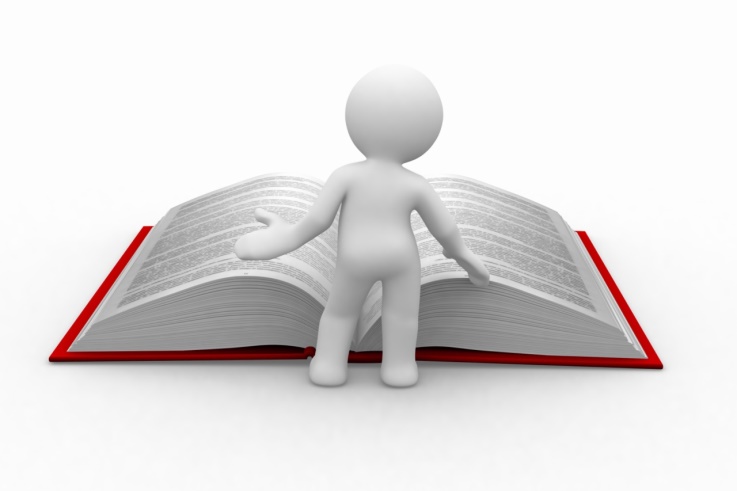 Open Book Exams
to test on a higher level,
to approach ‚real world‘
Unfortunately we 
are not yet ready for
allowing electronic
devices
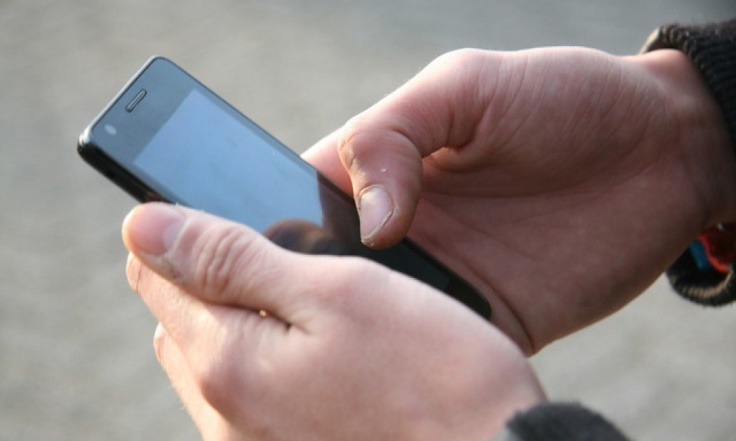 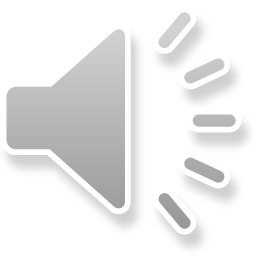 How can we 
prepare ourselves for this part?
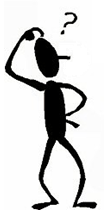 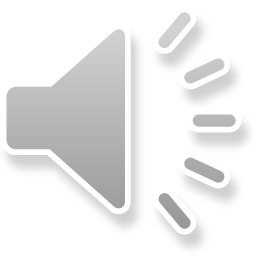 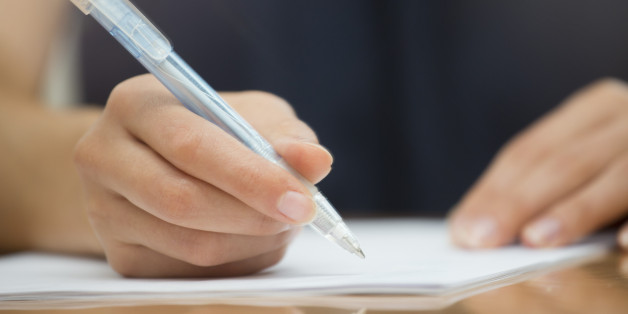 About 90% of the written
questions is derived from
these sources
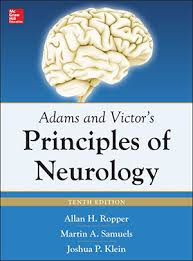 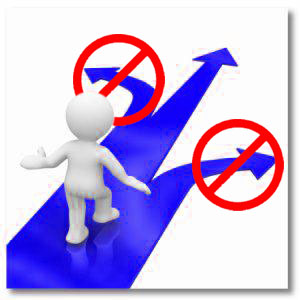 European
Guidelines
(EFNS/EAN)
Textbook
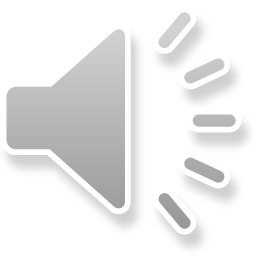 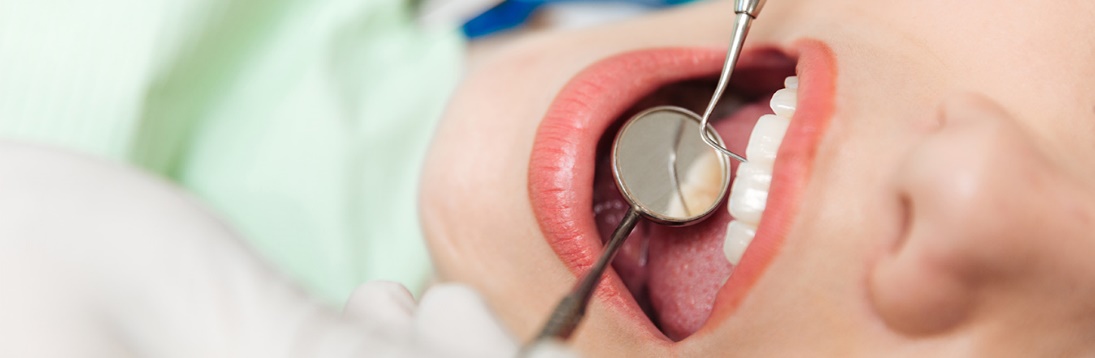 Oral Part (30%)
Critical appraisal of a topic

Essay on public health or ethics

Clinical case presentation
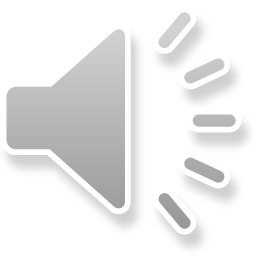 How can we 
prepare ourselves for this part?
www.uems-neuroboard.org

for comprehensive instructions and examples
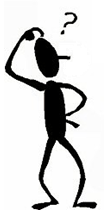 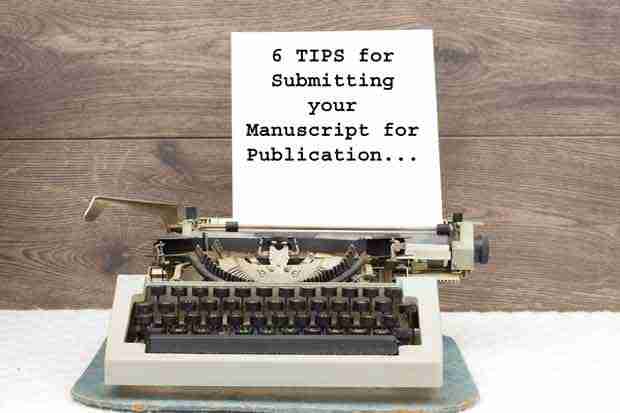 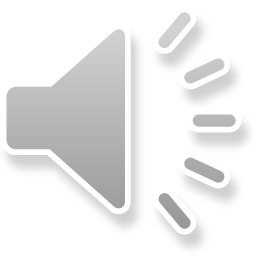 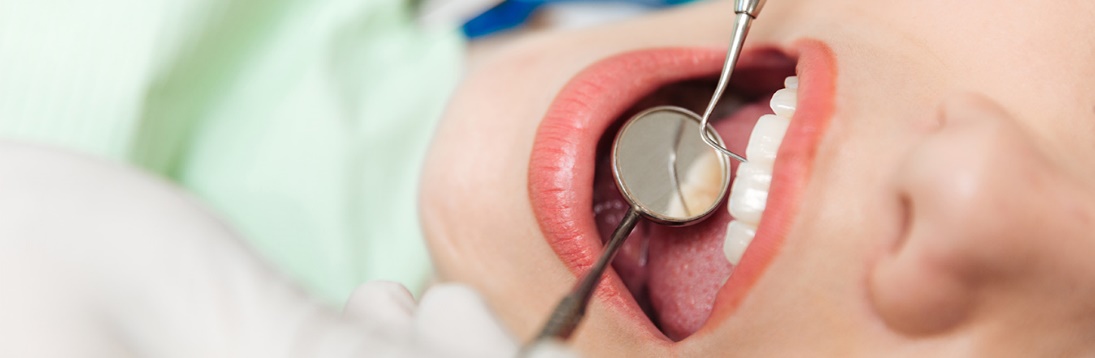 The oral exam deals with other competencies
than knowledge and can be fully prepared at home.
Submissions should be sent in before the
oral examination and will be judged by a team. 
Suggestions for improvement may be given.
At the exam, submissions will be discussed,
a home-made powerpoint may support the debate.
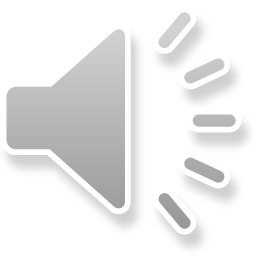 What are my chances
of passing this exam?
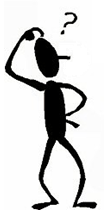 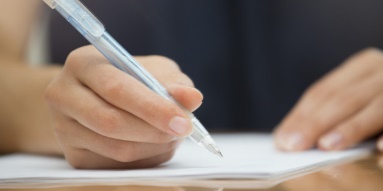 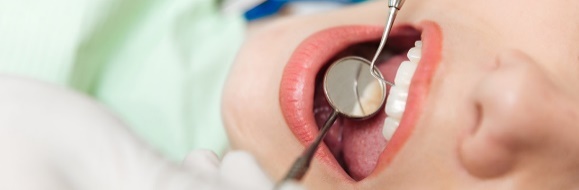 Step 2
Oral
Step 1
Written
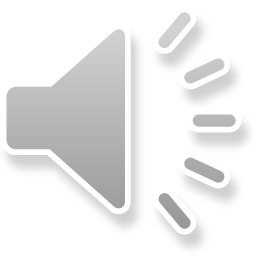 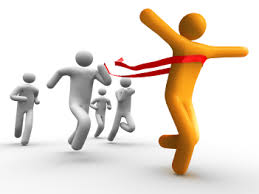 Total Results
90 – 100	  2%	     1%	    	     4%
80 – 90	21%      19%	  18%    14%	     5%    10%
70 – 80	22%      32%	  37%    42%	   33%    21%
60 – 70	31%      22%	  21%    20%	   17%    39%
55 – 60	12%      12%	  18%    13%	   32%    23%
------------------------------------------------------------------------------
40 – 55         12%       14%	    4%      7%	   13%      7%

	        2019  2018  2017  2016  2015  2014
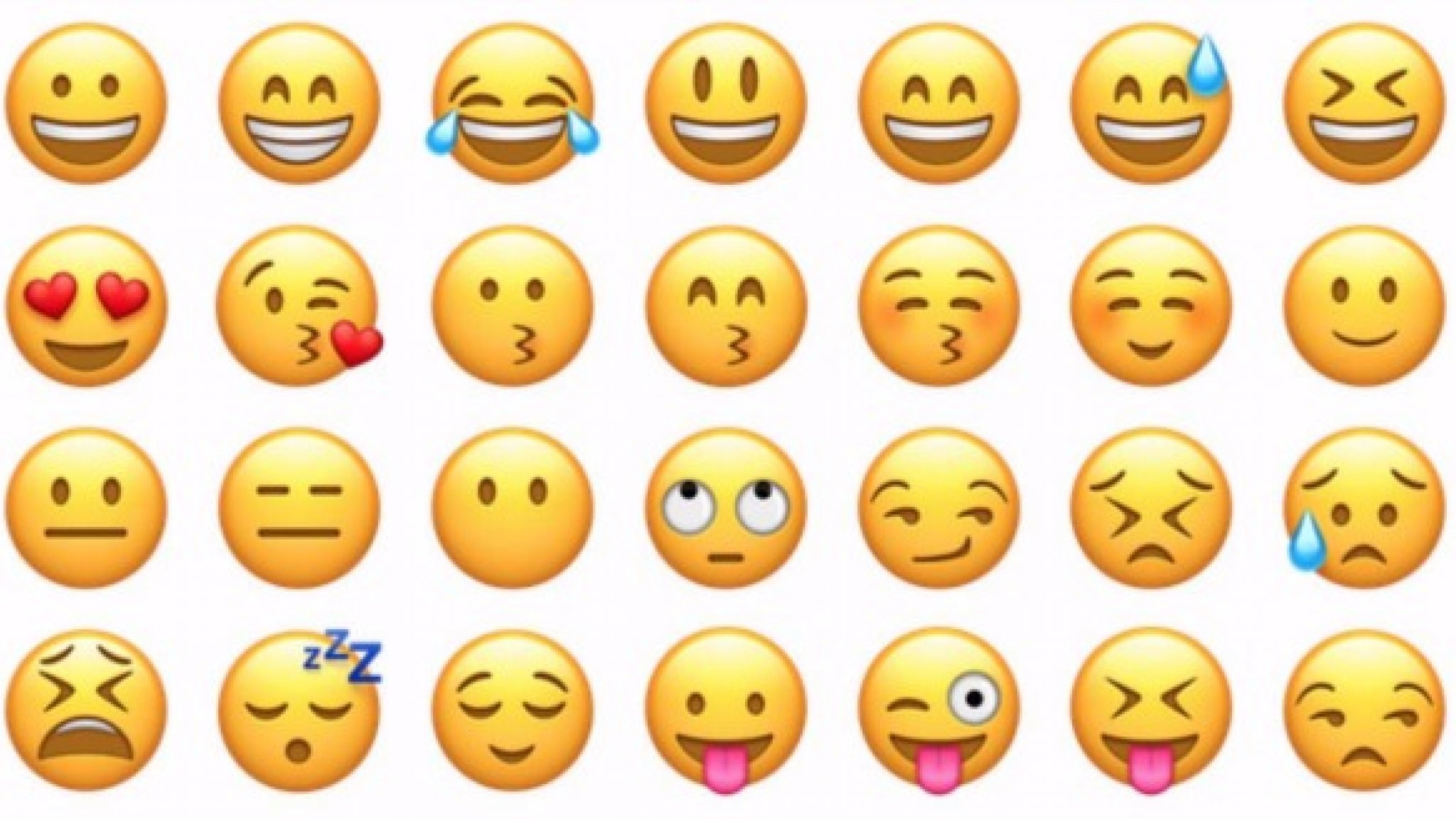 P
A
S
S
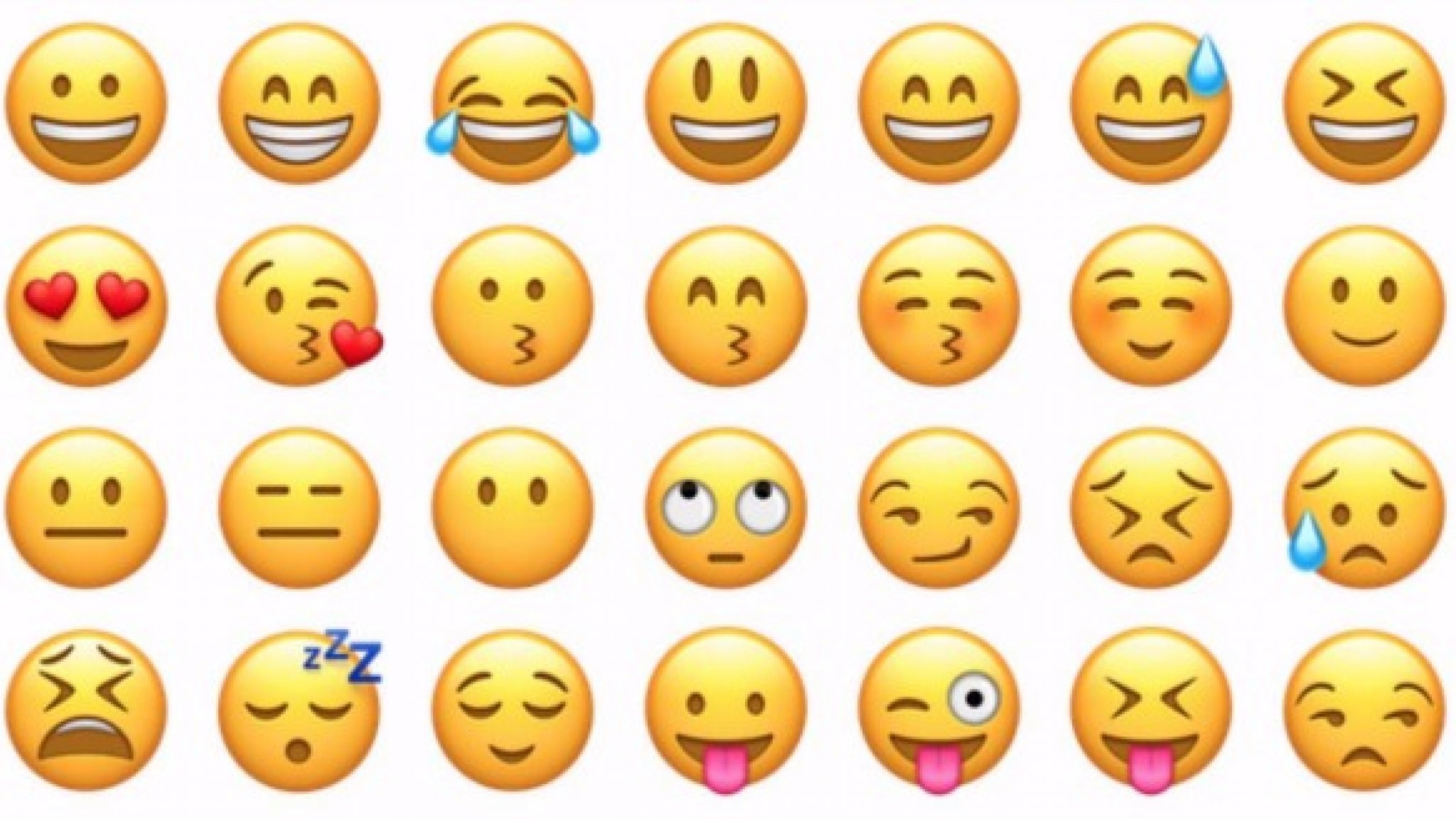 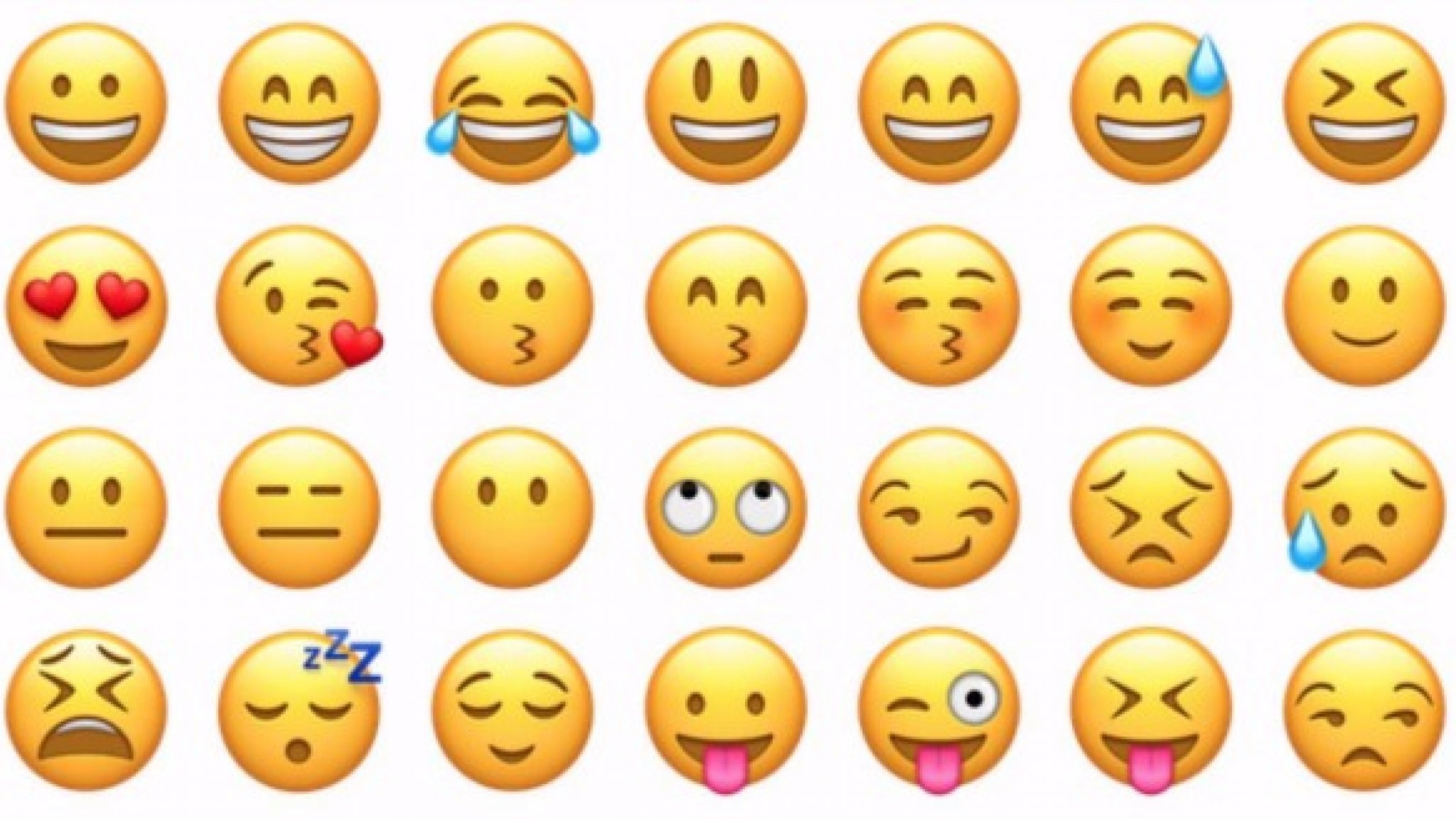 F
A
I
L
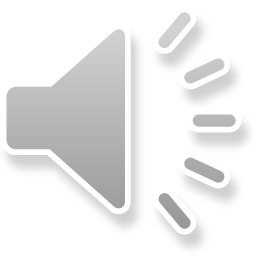 We aim at conferring the certificate
immediately after the exam
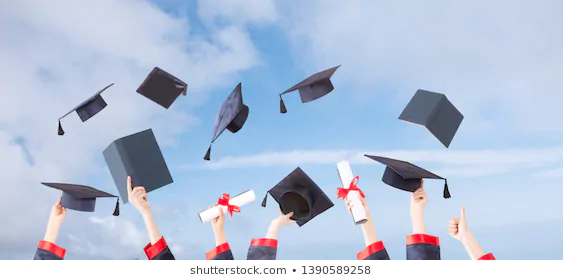 Unfortunate candidates will be informed in a discrete way before the final ceremony and get a new chance at a next exam
against a greatly reduced fee
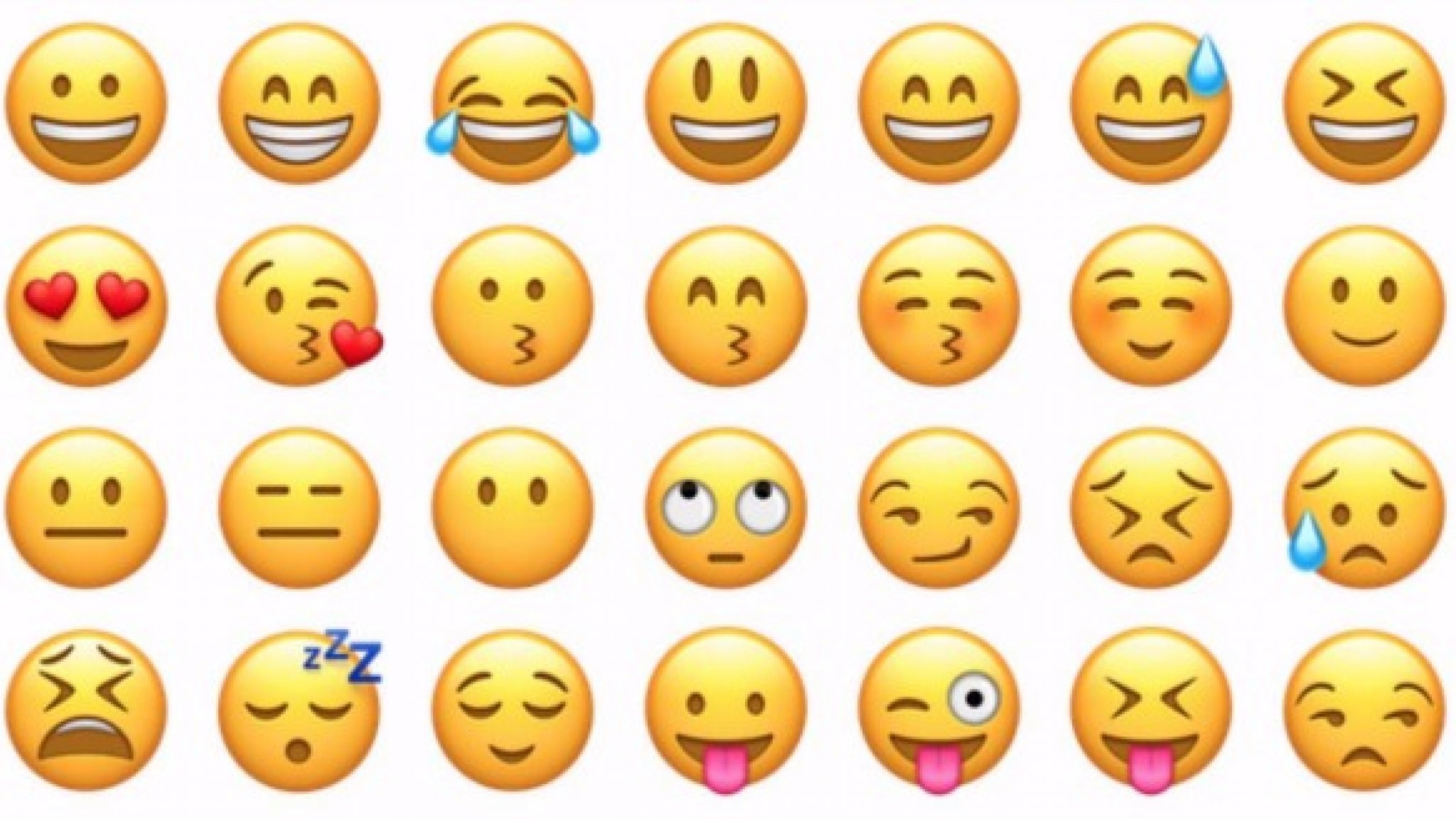 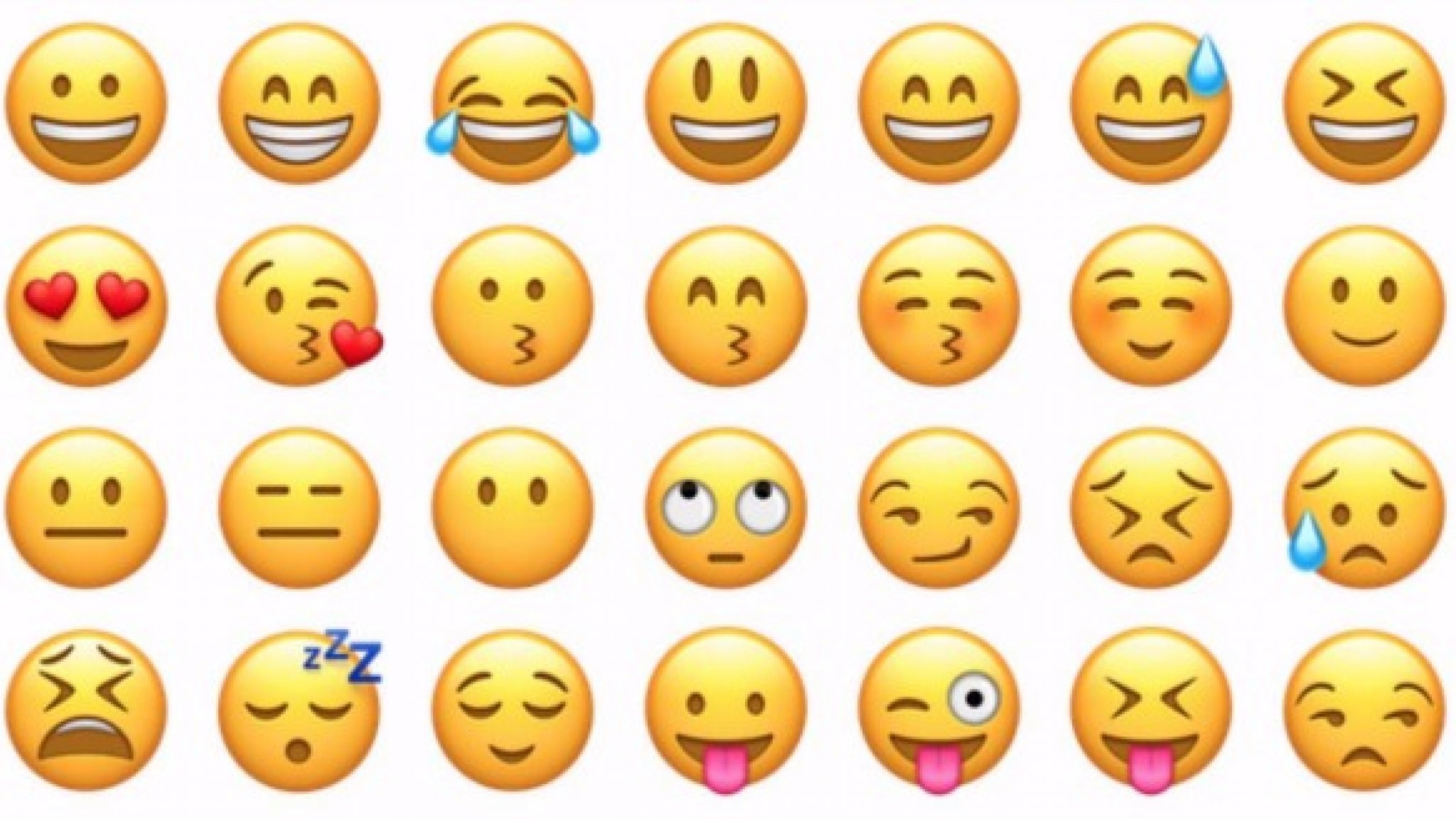 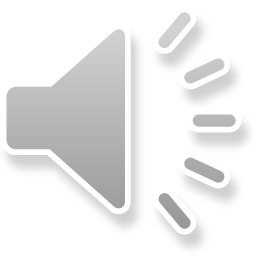 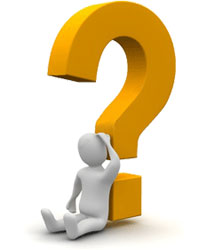 Feedback from the 
Candidates
Too difficult
It was perfect exam
I thoroughly enjoyed having this exam. It is very well structured and organized. 
I like this exam. I think it improves neurologic process
As with any form of exam, only strict and contingent quality measures will result in a good reputation!  Do not lower the difficulties!
Thank you for the great opportunity, it was a pleasure
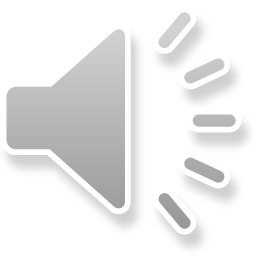 Feedback to the 
Candidates
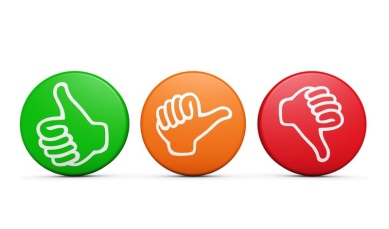 After the exam an individual report
will be sent by e-mail
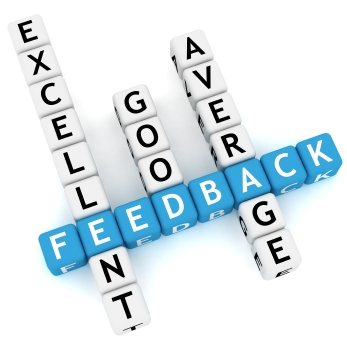 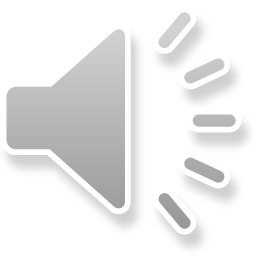 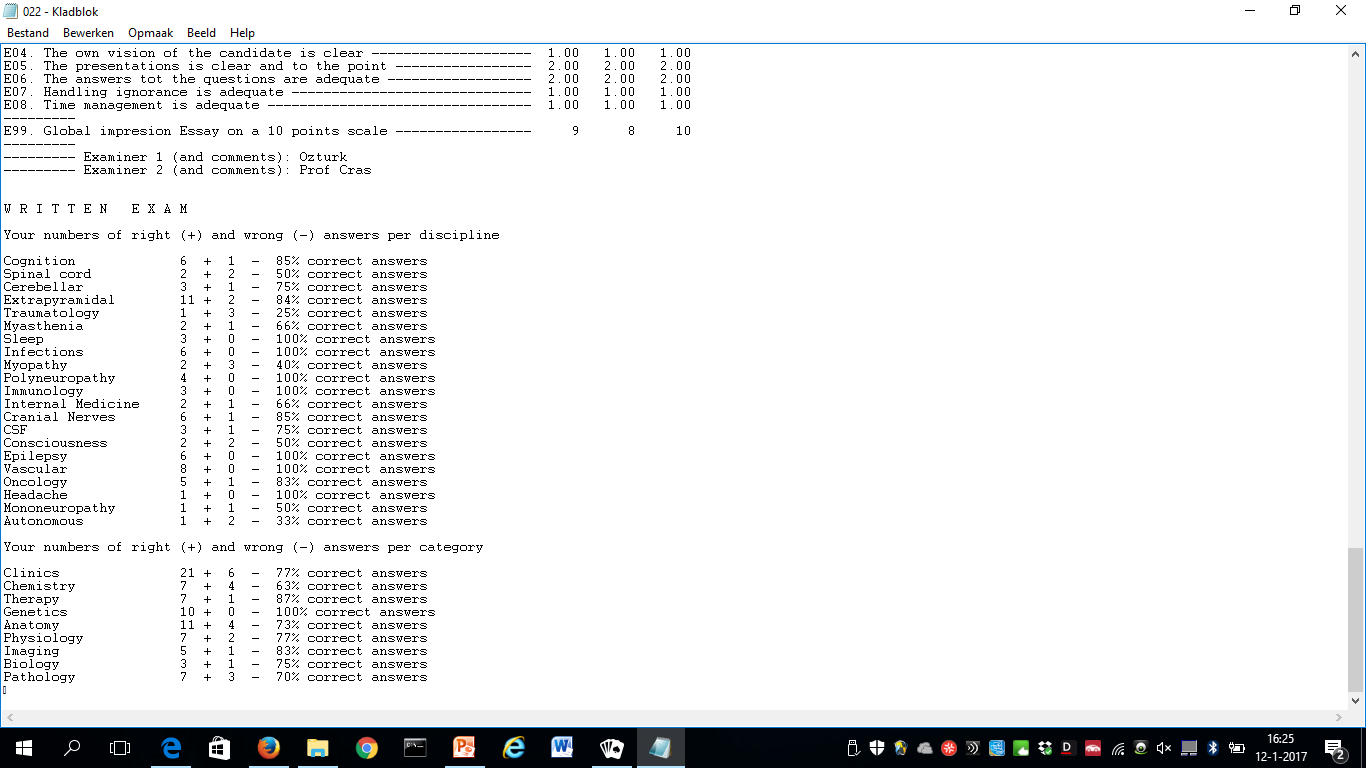 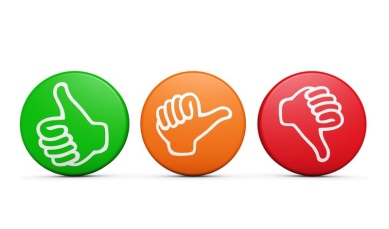 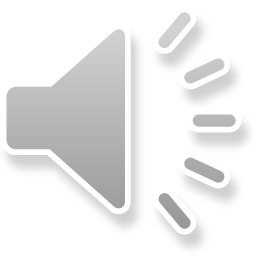 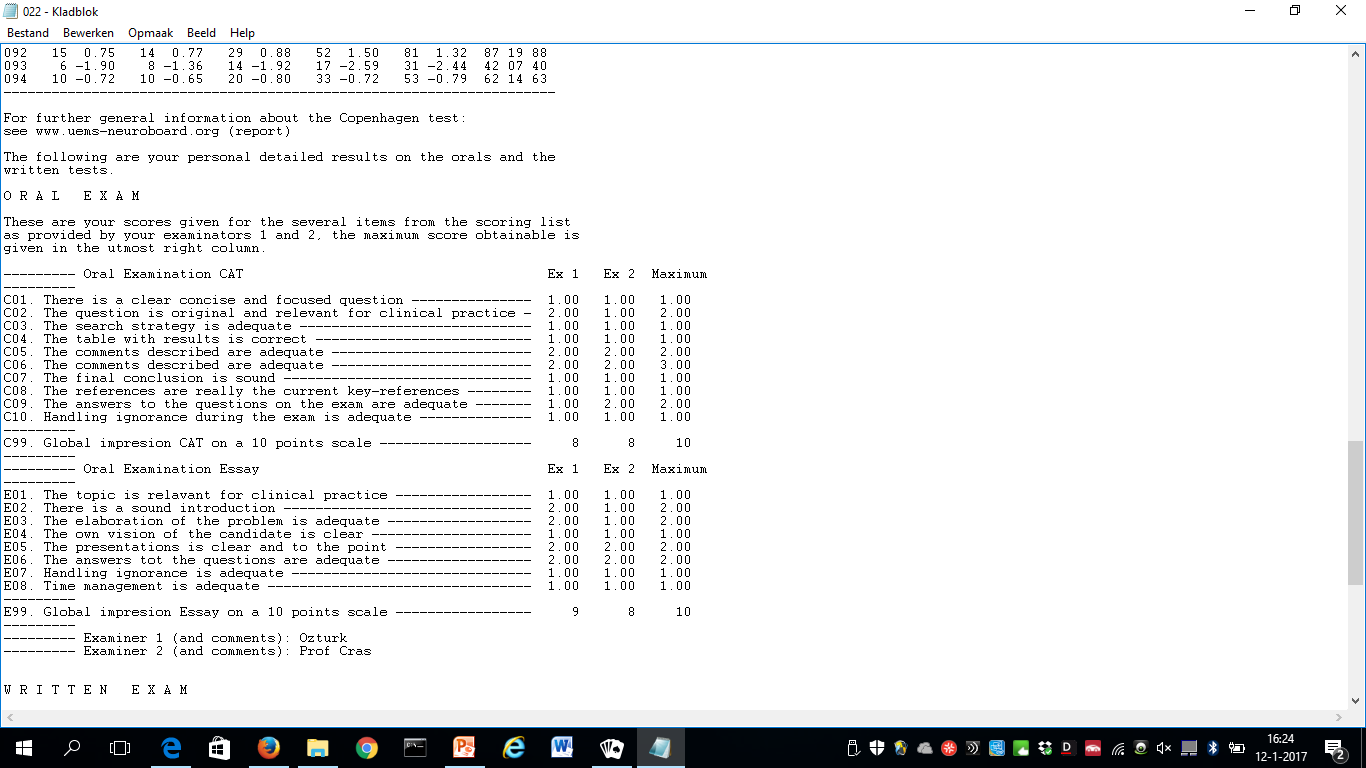 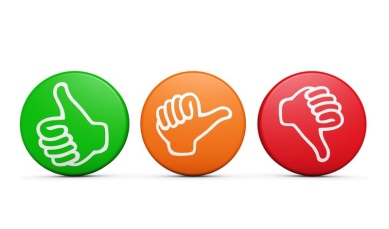 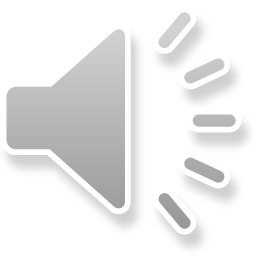 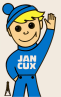 www.uems-neuroboard.org
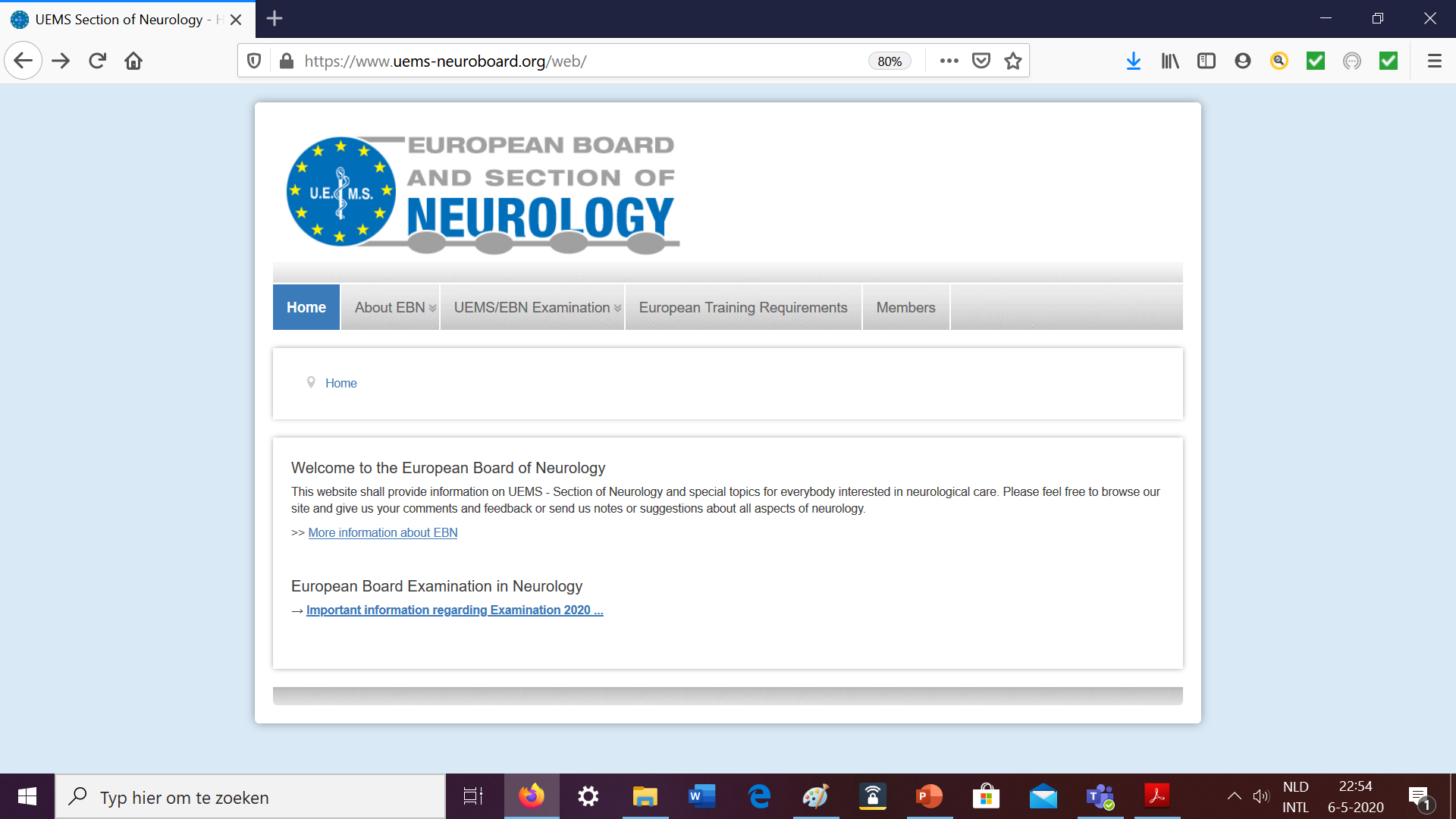 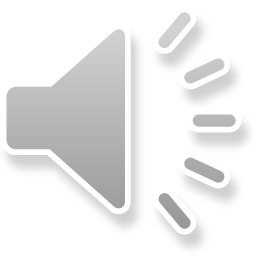 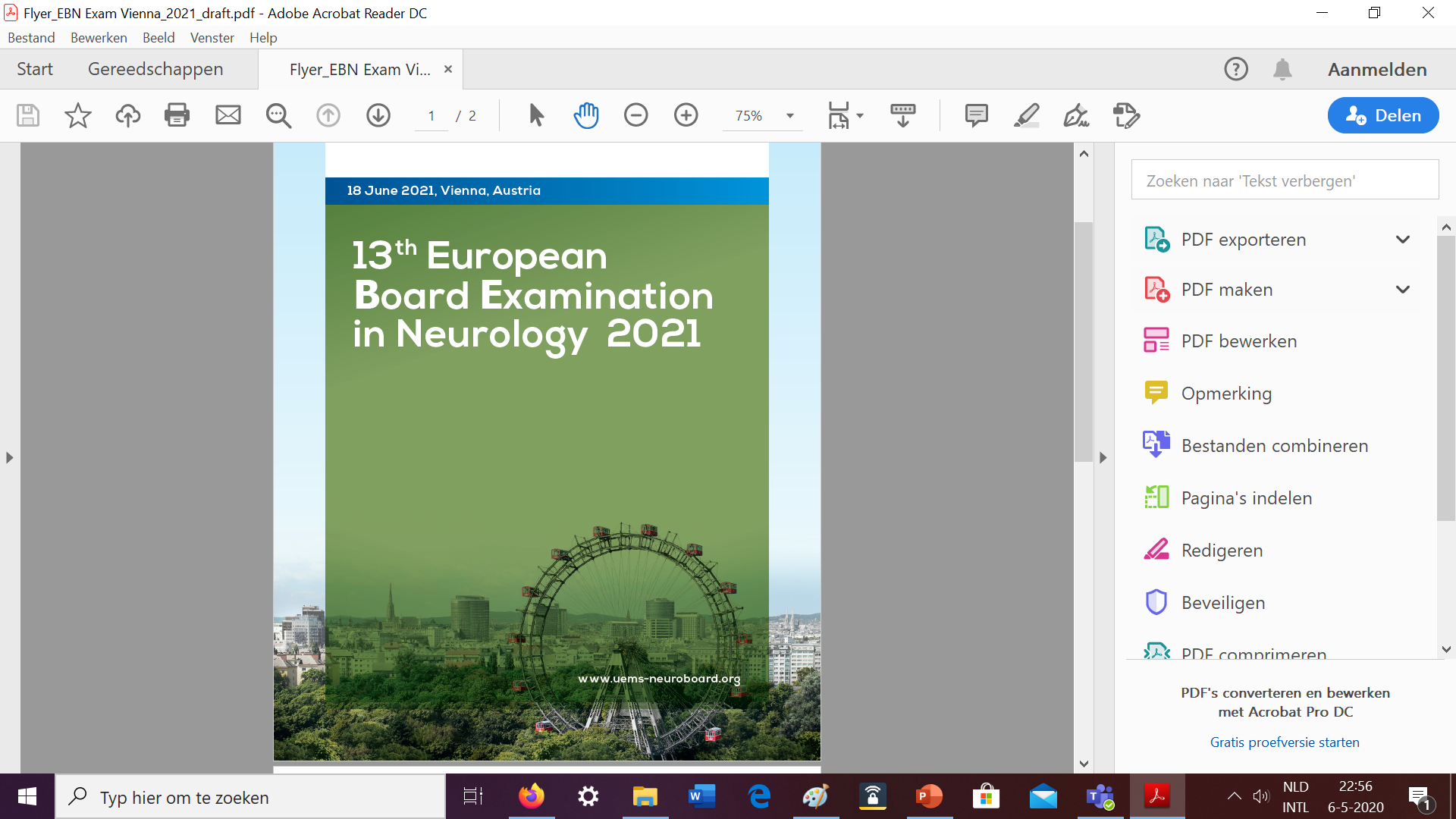 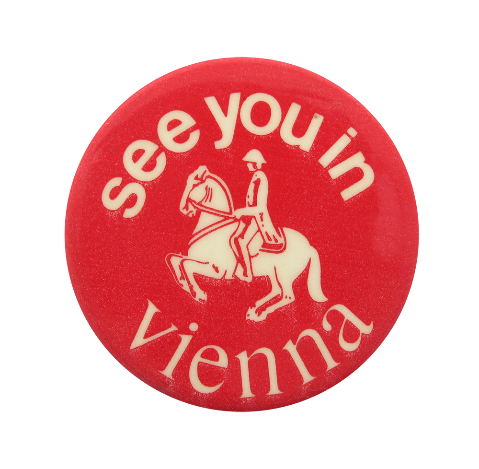 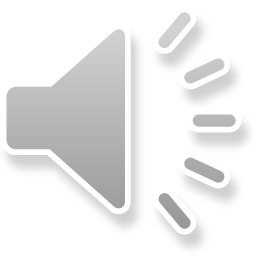 www.uems-neuroboard.org
j.b.m.kuks@umcg.nl
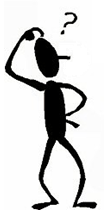 Information
Advices
Presented at the 
Virtual EAN Congress 
May 24th 2020
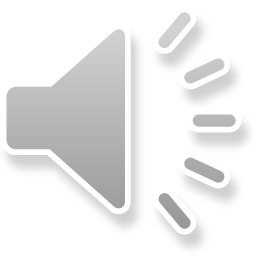